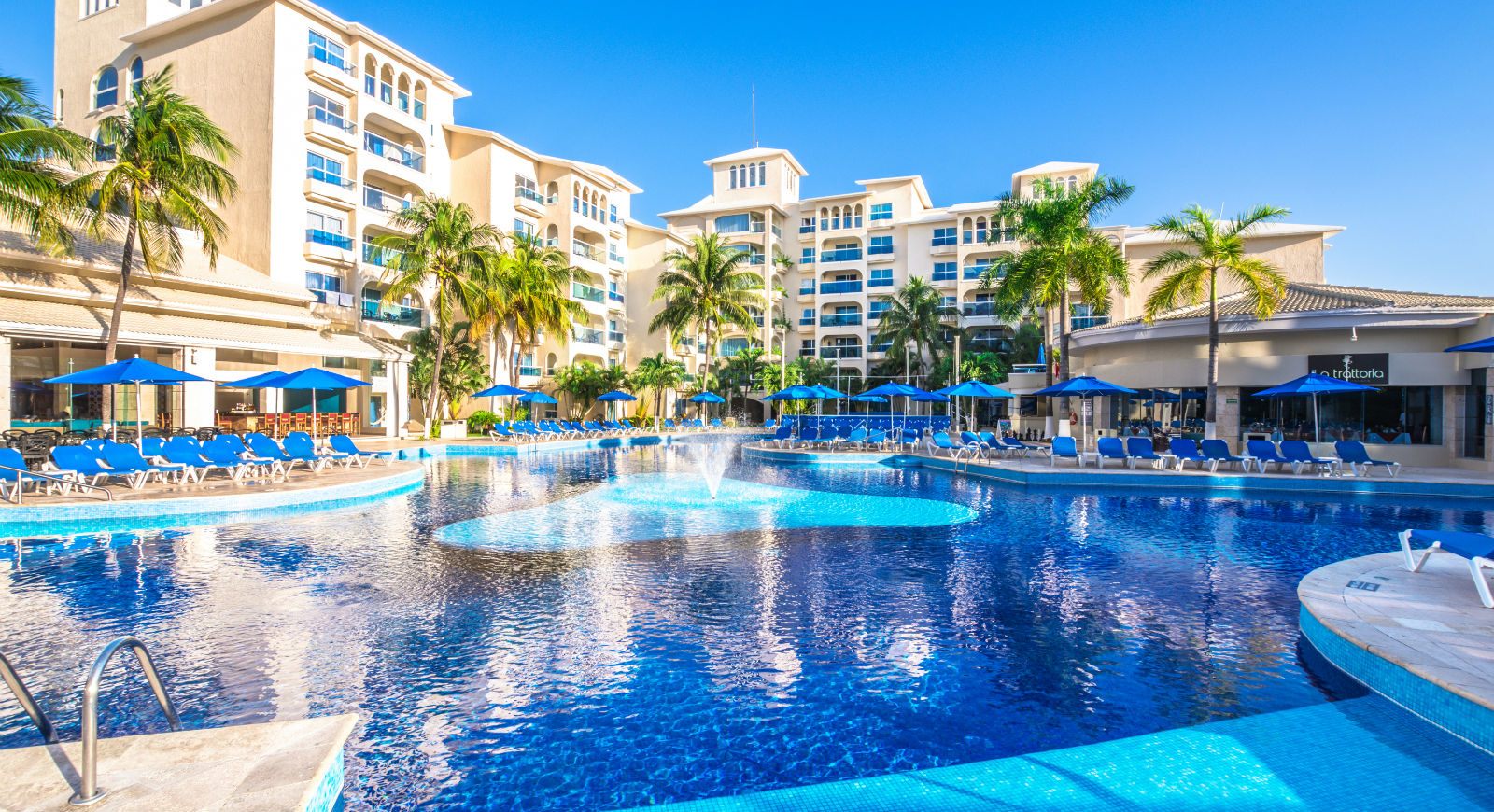 GreenInn
Group 4: Anastasiia, Florian, Ijlal, José
Home Automation Code Camp
Problem & Vision
Concept & features
Implementation
Monetization 
Poster
Outline
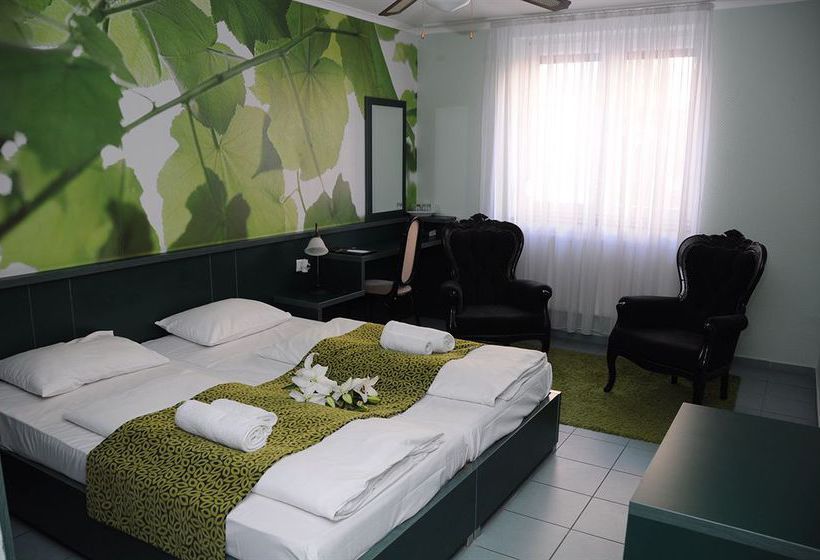 Problem & Vision
Problem
Hotel guest rooms account for 40 to 80 percent of energy use in the hospitality industry, with high-end guest rooms consuming 50 to 70 kW and luxury guest rooms consuming more than 80 kW per day [1]

Vision:
*To pave the way towards a smart hotel industry which cuts costs, is greener and provides comfort and leisure with the technology of the future* Reducing the energy consumption and emissions by efficient use of resource maintaining the guests’ comfort level
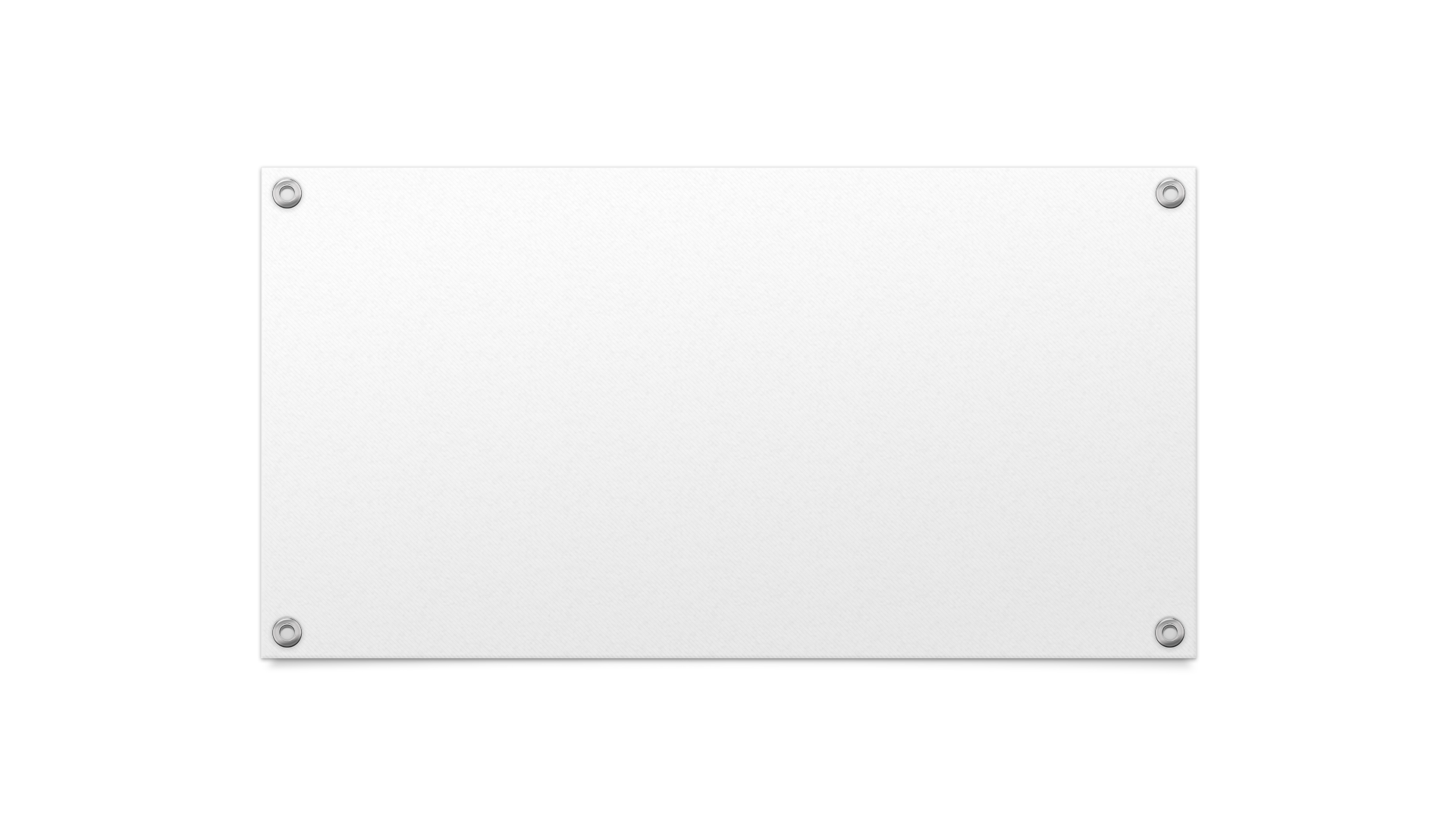 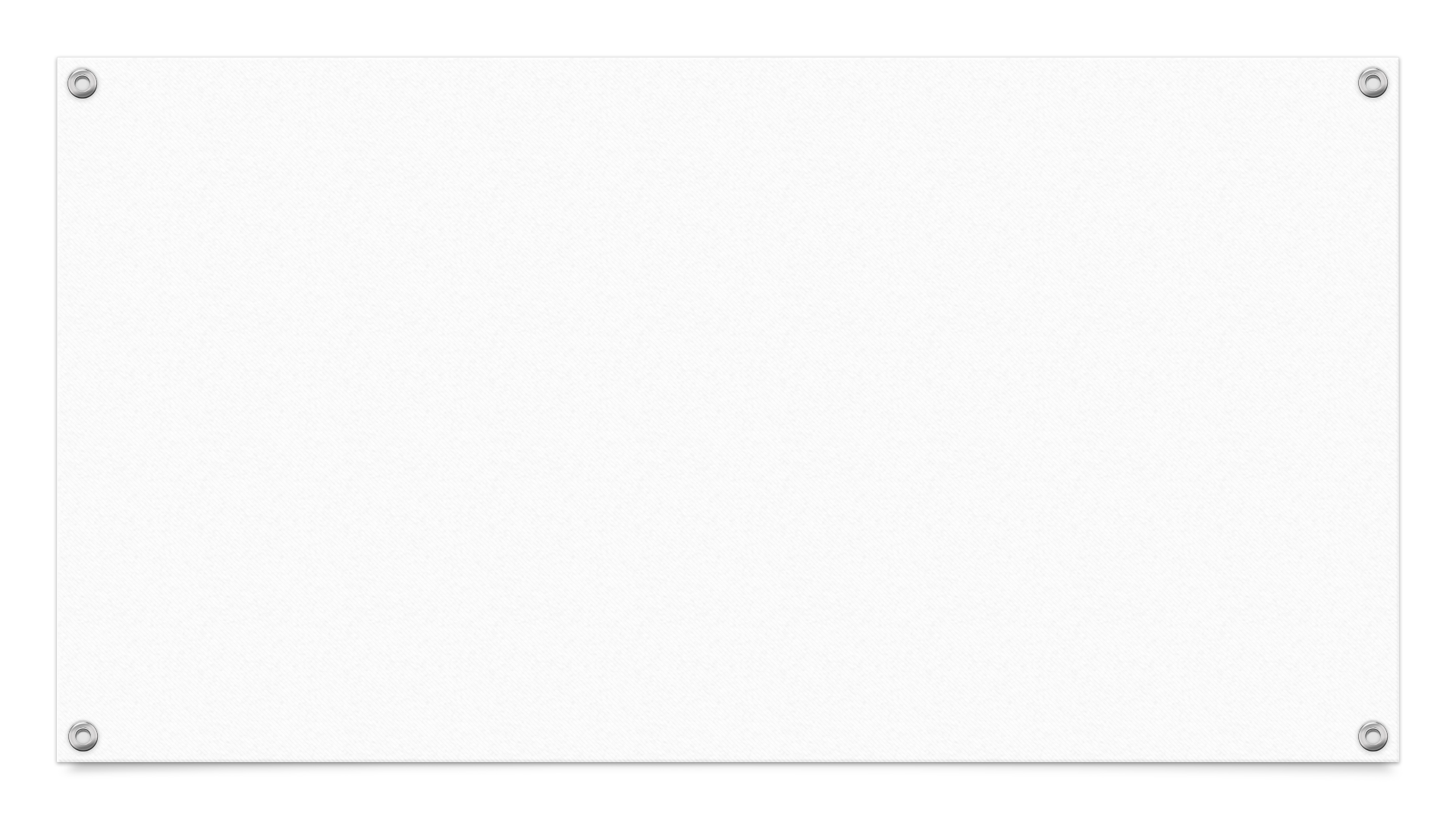 GreenInn Concept
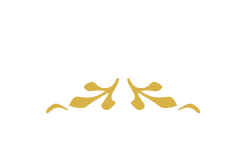 [Speaker Notes: Considere la posibilidad de hablar acerca de:
Primera temporada]
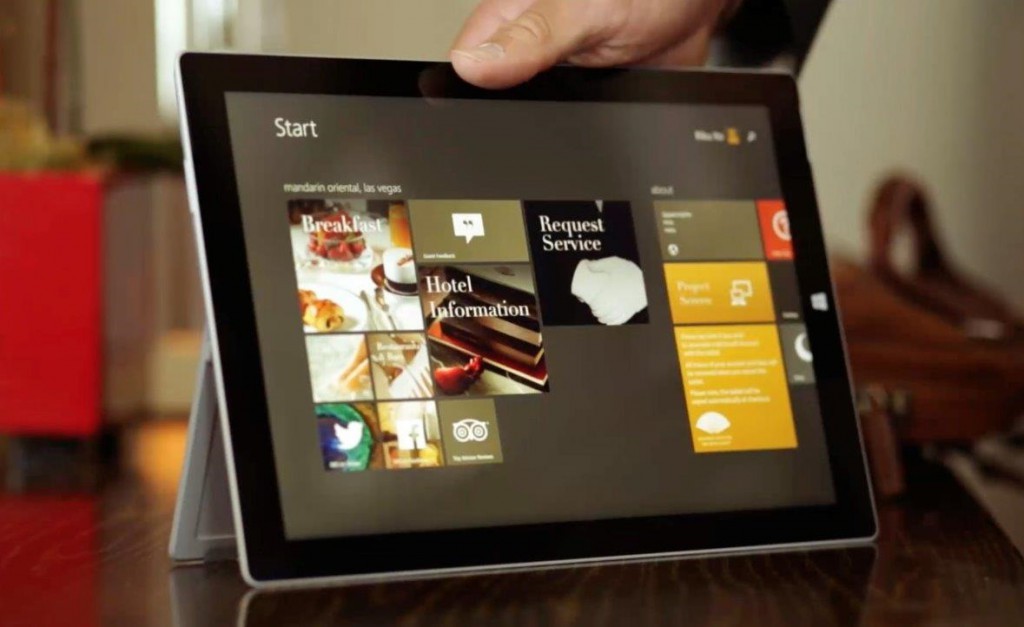 Short-term scenario
Manage your environment from tablet/phone
Room
Statistics
Door: 
Locked
Contact
Assistant
Hotel 
Information
Curtains
Hotel 
Statistics
Explore the Hotel
GreenInn
Feedback
My bonuses
5 cents for each kWh less than average

10 % savings 
= 71 kWh 
= 3,5 €/h for the greenest guest
Air
Help
Light
Water use
Energy use
Food waste
Water use
Energy use
Suggestions on electricity use
Futuristic scenario
Flexible Walls

Adjust rooms to different groups of guest by moving the walls and reshaping the rooms
3D Printing of the Wardrobe

1 bag 23 kg 
= 
21 kg airplane fuel 
=
22 € added for a ticket
=
5 T-shirts, 1 suite on a 3D printer
Virtual Travel

10km in a car 
= 
1.37kg CO2
VS
5 hours of HTC Vive
=
211g CO2
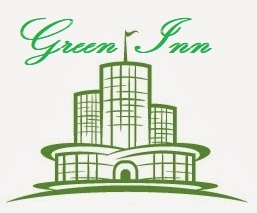 Advanced Air Sensing

Aromatherapy in every room
Saving space used for spa facilities
Systematic Green Audit

Independent measurements will rate hotels from one chain according to their
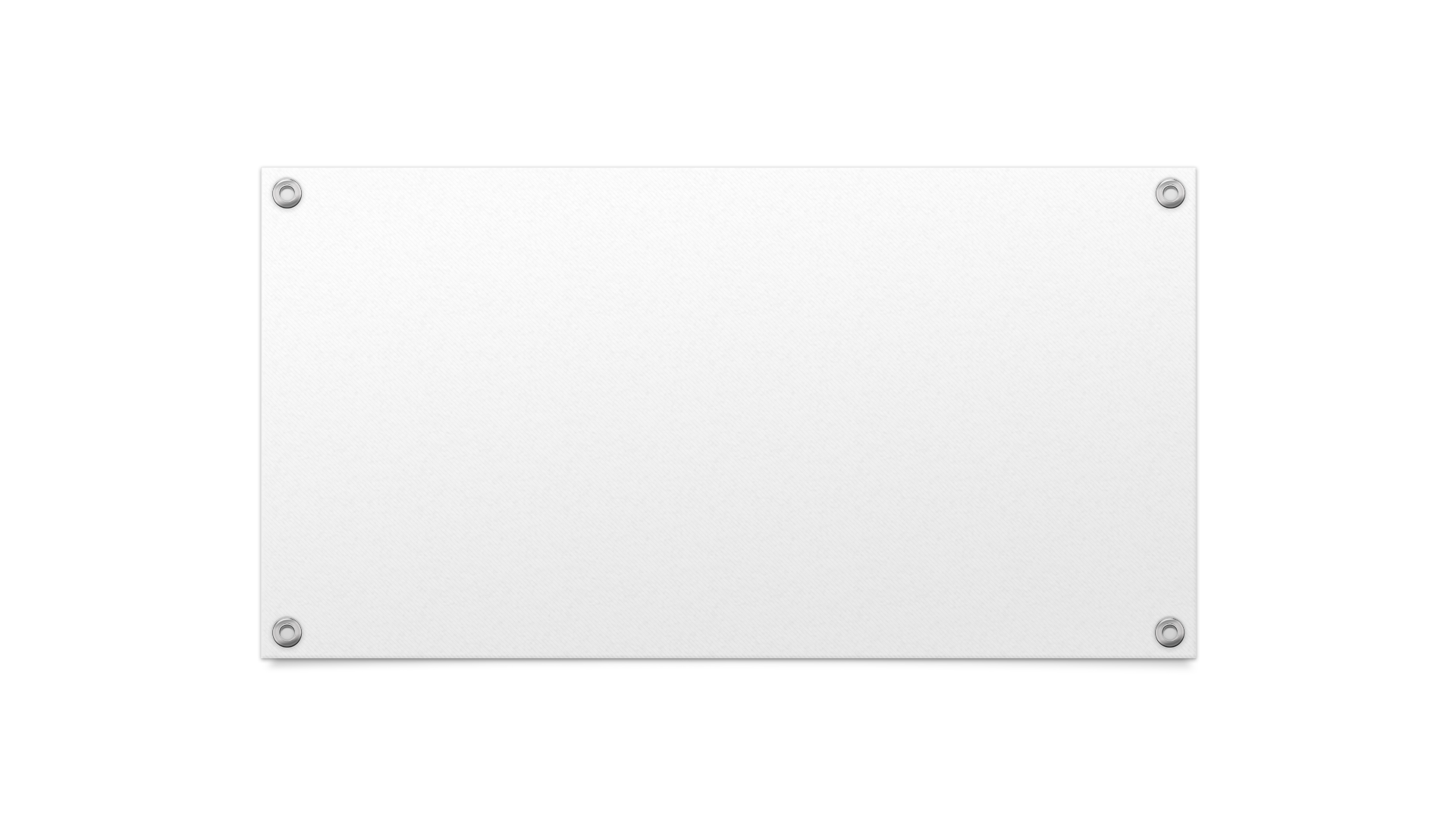 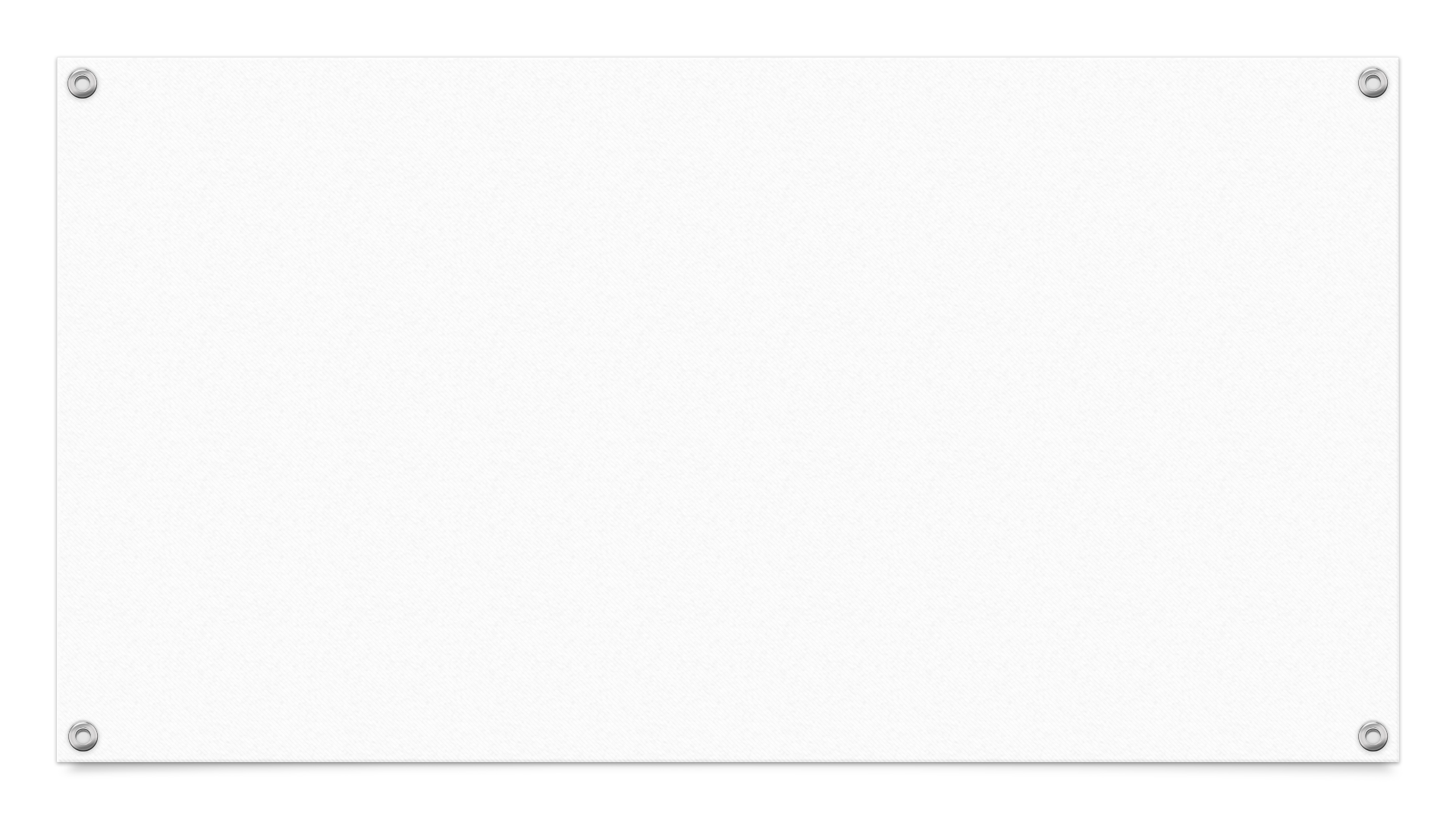 Implementation
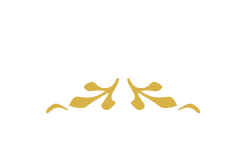 [Speaker Notes: Considere la posibilidad de hablar acerca de:
Primera temporada]
2 scenarios realized
Temperature based ventilation and signal
Consumption based “psychological persuasion”

Components used
FHEM Server
HomeMatic protocol
RF PowerPlug Actuator
Electronic Fan
Philips HueBridge with HueGo and LightStrip
Temperature Sensor
Implementation
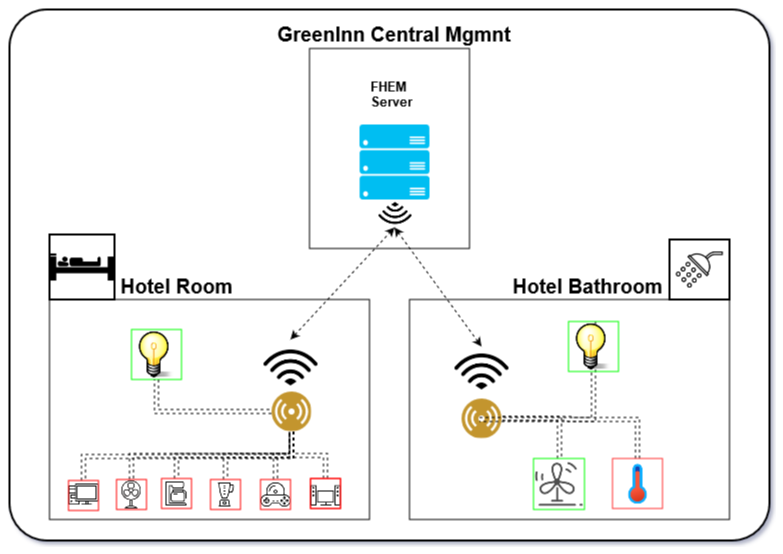 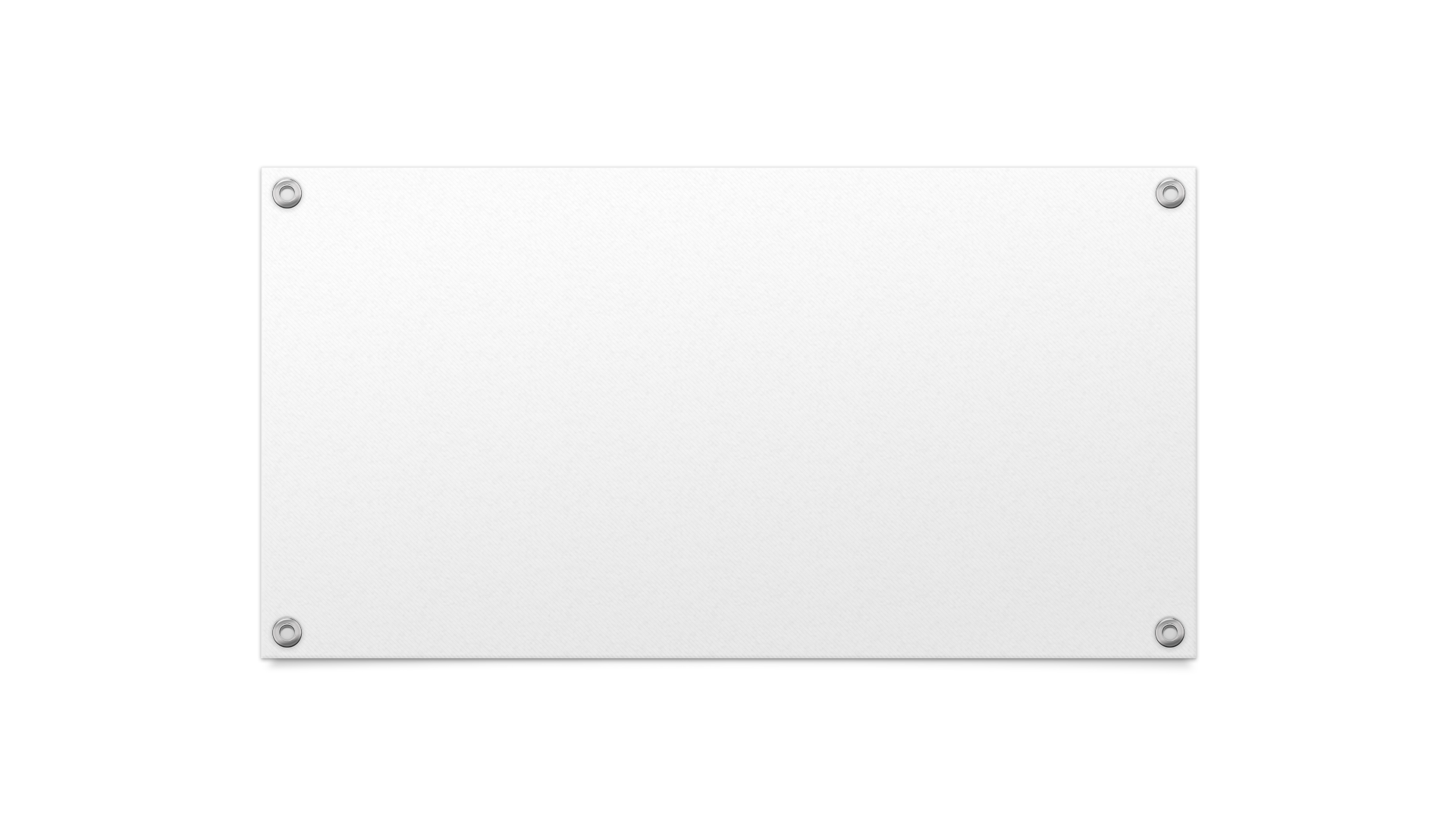 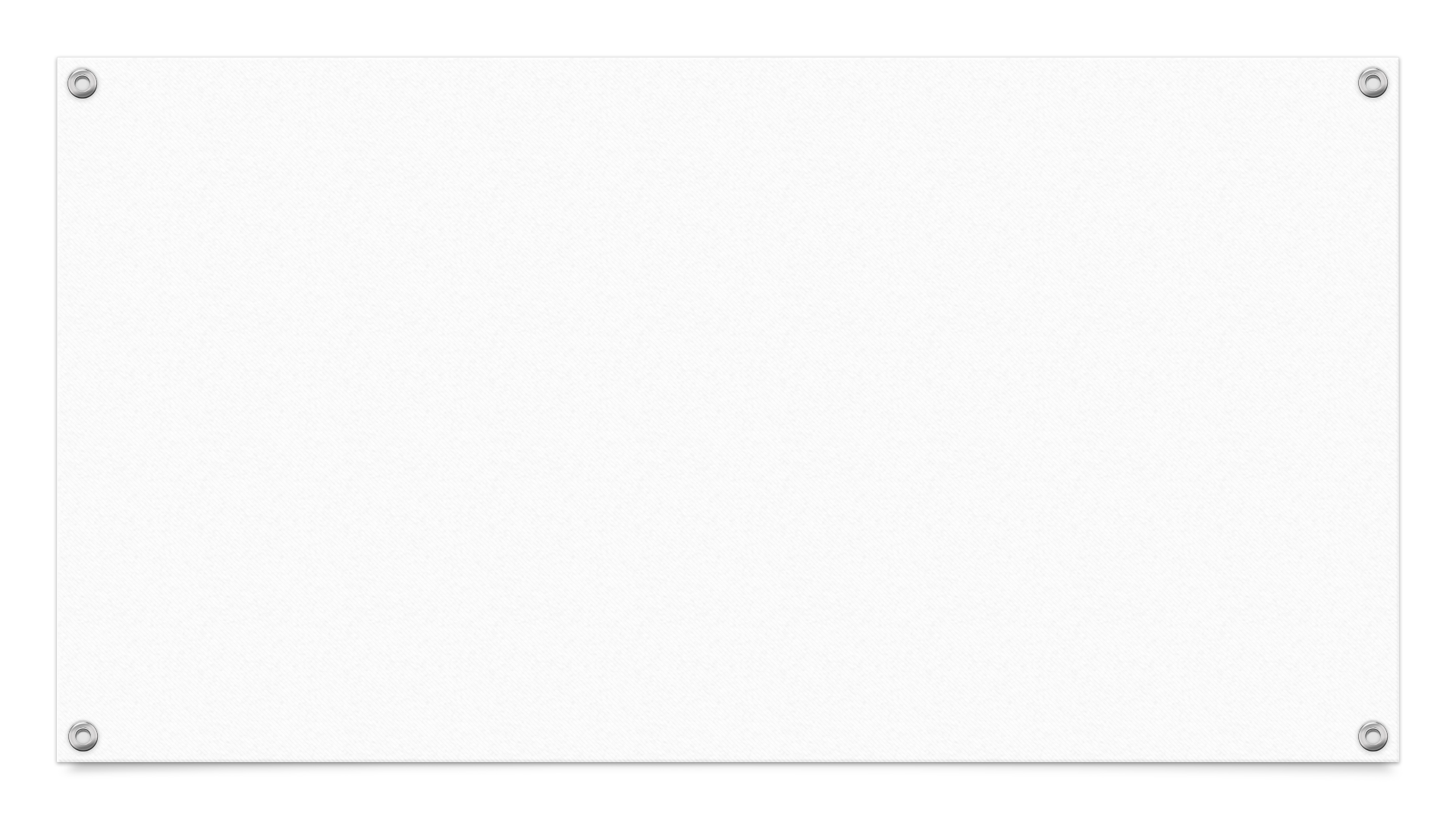 Monetization
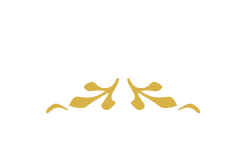 [Speaker Notes: Considere la posibilidad de hablar acerca de:
Primera temporada]
Direct Savings: 10% energy savings for a 1000 room hotel with room square 15 m2 daily results in 50 million €/year 
Market Value: Act as advertisers for equipment manufacturers and provide discounts for guests
Marketing Image: The first “Green Enabler” hotel where guests can control their environmental impact and get incentives for being green
Monetization
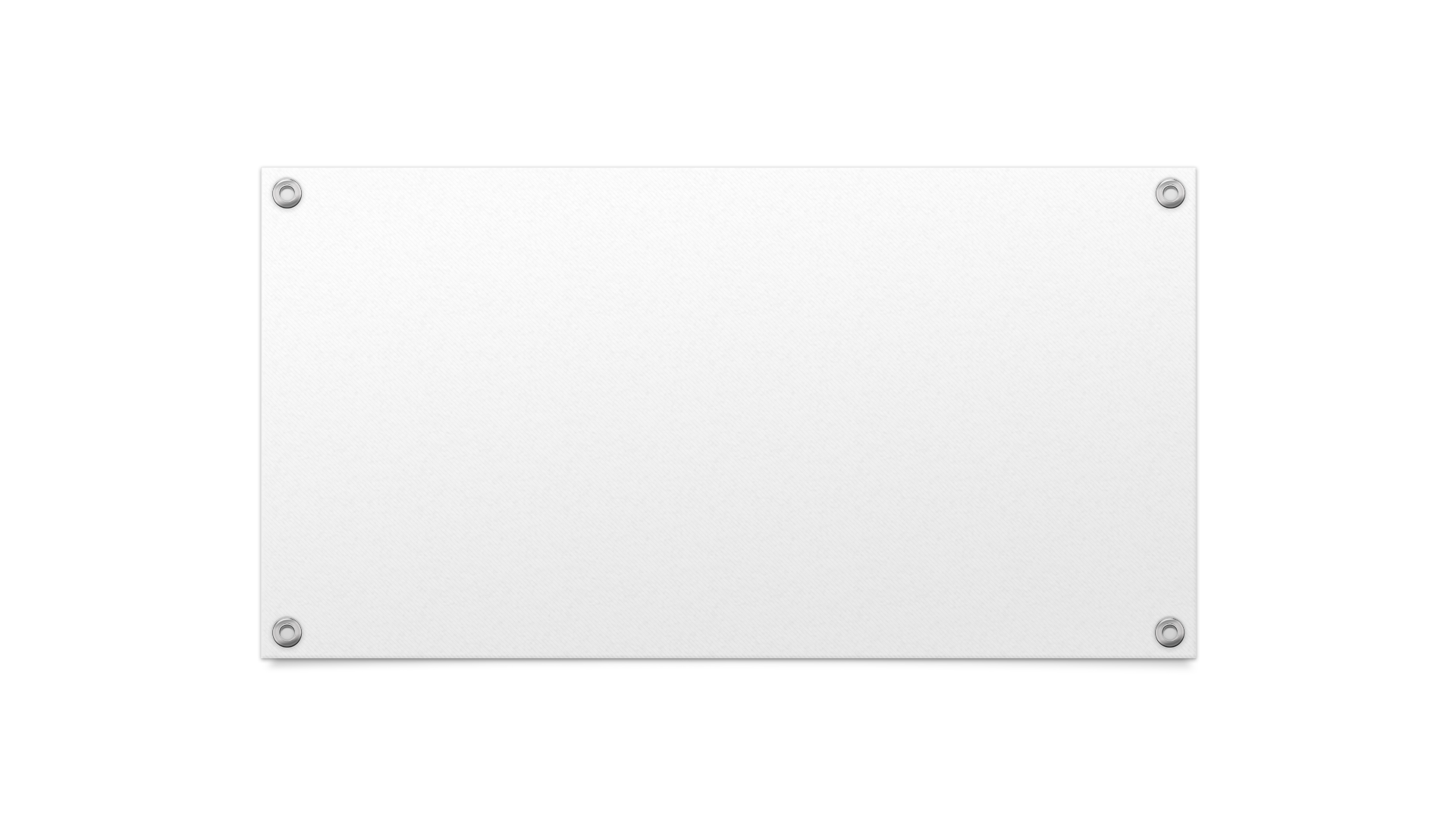 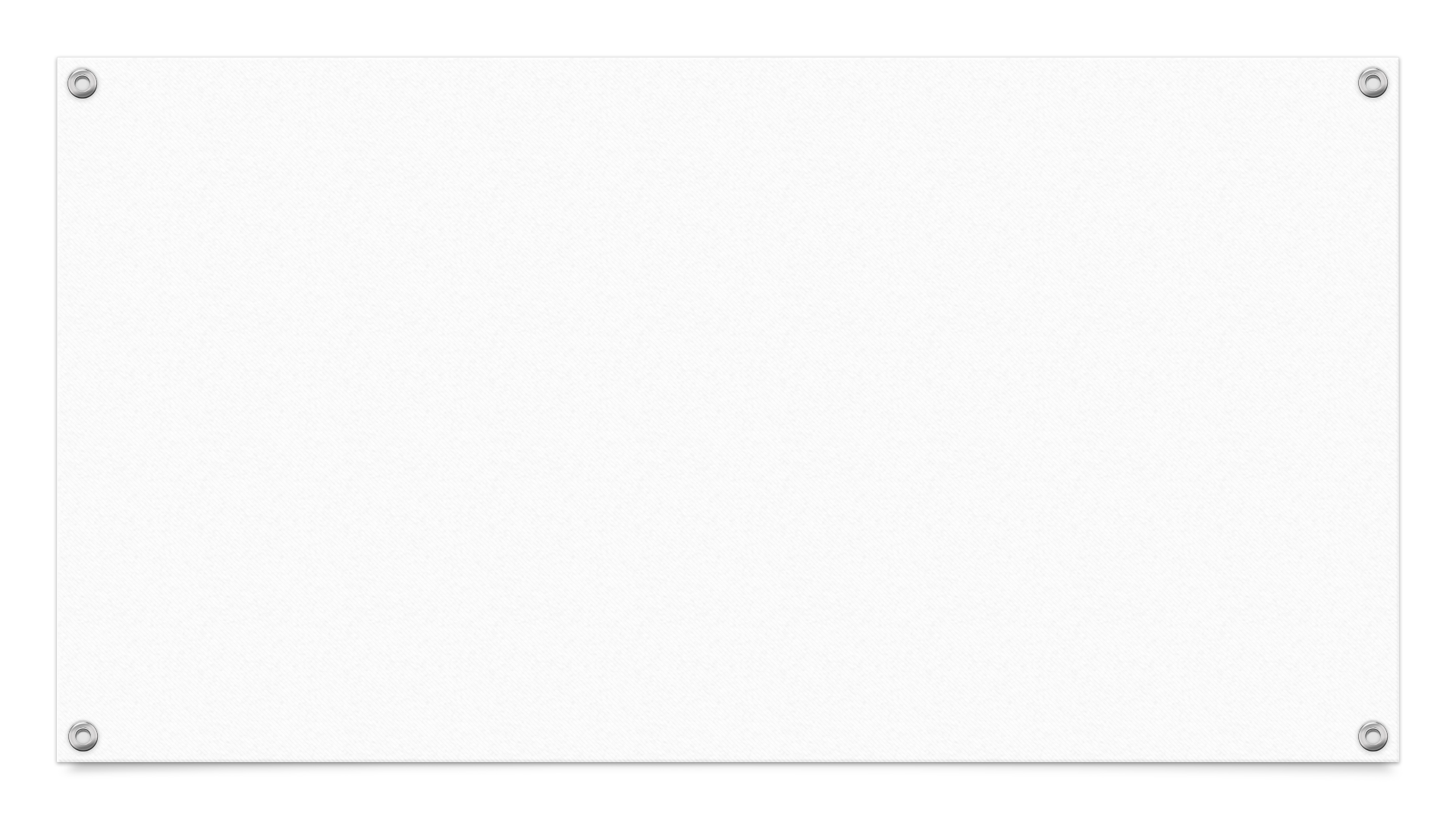 EnOcean
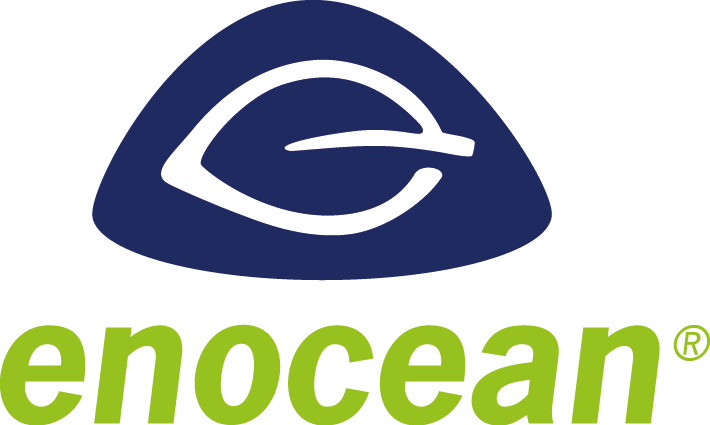 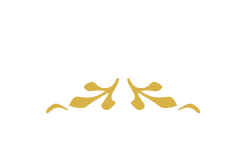 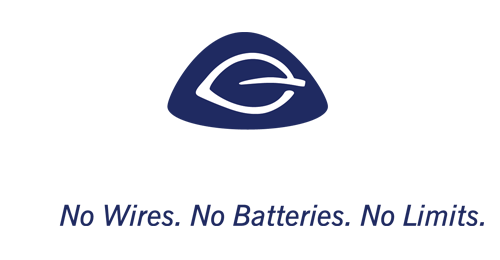 [Speaker Notes: Considere la posibilidad de hablar acerca de:
Primera temporada]
Technology
Based on Energy Harvesting
Motion, Light, Temperature
Uses micro energy converters to power devices
Ultra-low Power Management
Standby current of order 100 nA
Low Power Wireless Communication
A signal can be transmitted to a distance of 30 meters indoors with 50 µW
Features
Simple radio transmission system
Use of Frequency Shift Keying (FSK) modulation to enhance efficiency of amplifiers
Use of frequency ranges with highest air time availability
868MHz, 902MHz, 928MHz
High data rate of 125kbps
Highly reliable communication with very low collision probability
Interoperability b/w a variety of devices
Standardization
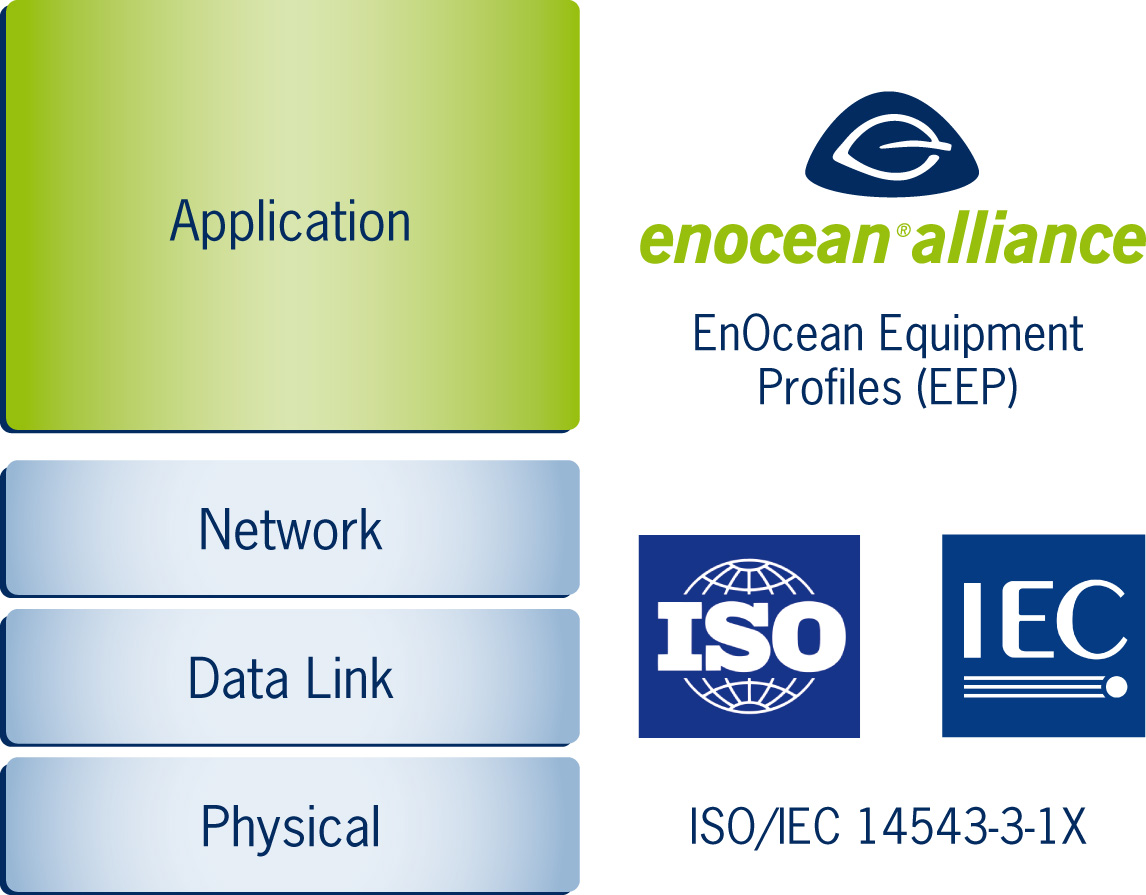 EnOcean wireless standard developed for interoperability of devices and ratified as international standard ISO/IEC 14543-3-10 in 2012
The standard covers 1 - 3 layers of OSI model
EnOcean Alliance
A spin-off of Siemens founded in 2001 currently based in  Oberhaching 
To promote the technology an alliance was formed initially by EnOcean, Texas Instruments, Omnio, Sylvania, Masco, and MK Electric
The alliance aimed to create an international wireless standard for seamlessly interoperable products
Currently with more than 250 members
Thank you for your attention!
Any questions?